ГОСУДАРСТВЕННОЕ БЮДЖЕТНОЕ ОБЩЕОБРАЗОВАТЕЛЬНОЕ УЧРЕЖДЕНИЕ ГОРОДА МОСКВЫ «ШКОЛА №1505 «ПРЕОБРАЖЕНСКАЯ»
Презентация на тему:
Автополив растений
Консультант проекта: Бызова Мария Андреевна
Руководитель проекта: Иванова Анна
Участники проекта: Стремин Николай, 
Томилов Глеб, Воронков Степан
7 «И» класс
Проблема проекта
Мы любим растения, но ухаживать за ними не всегда получается. Причины этому работа, учеба или обычная человеческая лень 
Цель проекта
Создать систему автополива для поддержания жизни растений
Задачи
Изучить исторический опыт автополива
Определить оптимальное решение системы автополива
Приобрести составные части
Написать програмный код
Собрать и протестировать систему
Подготовить презентацию и доклад
История появления
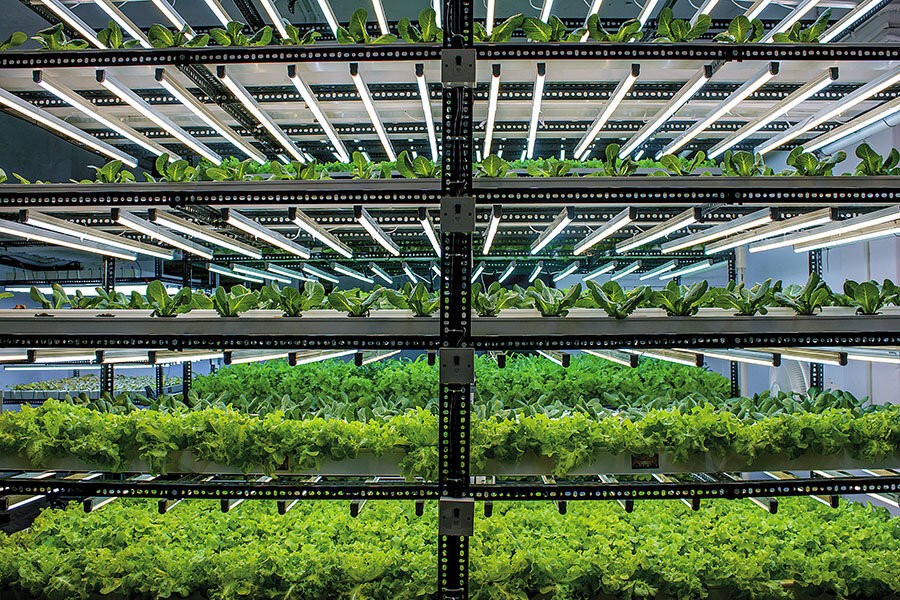 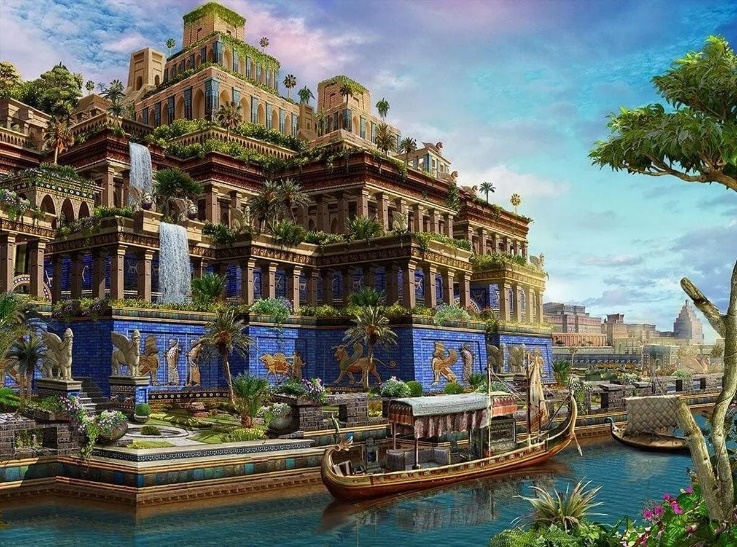 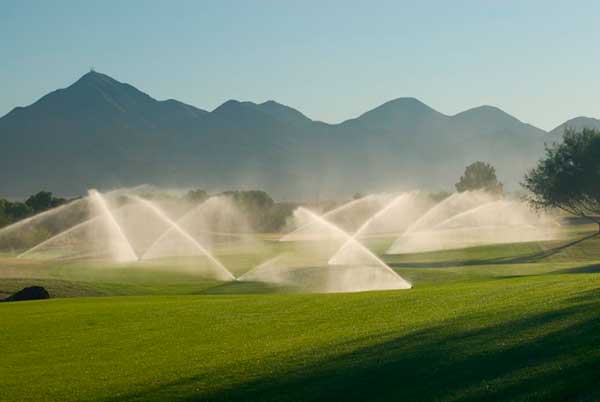 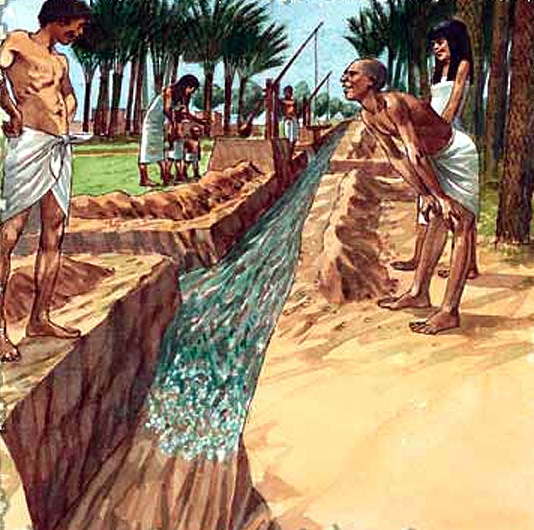 Виды автополива и применение
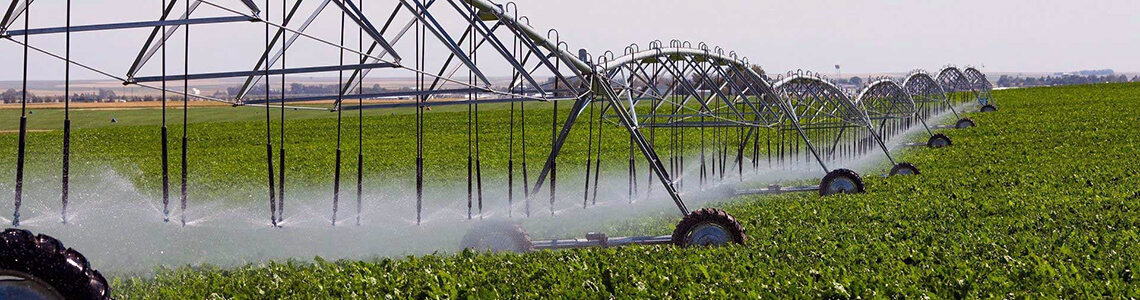 дождевание
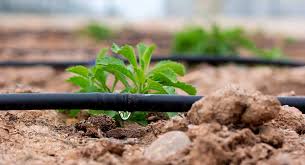 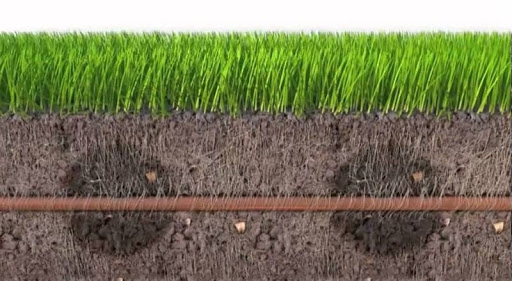 капельный полив
внутрипочвенное орошение
Составные части:
Программируемый блок
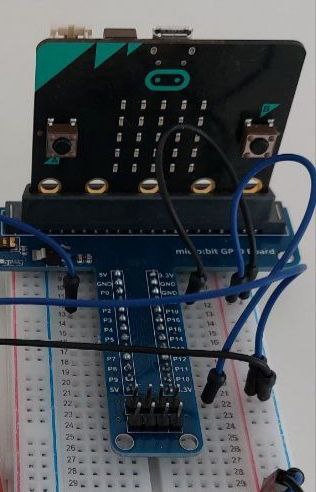 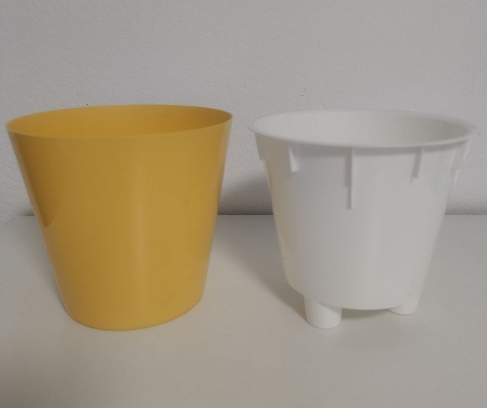 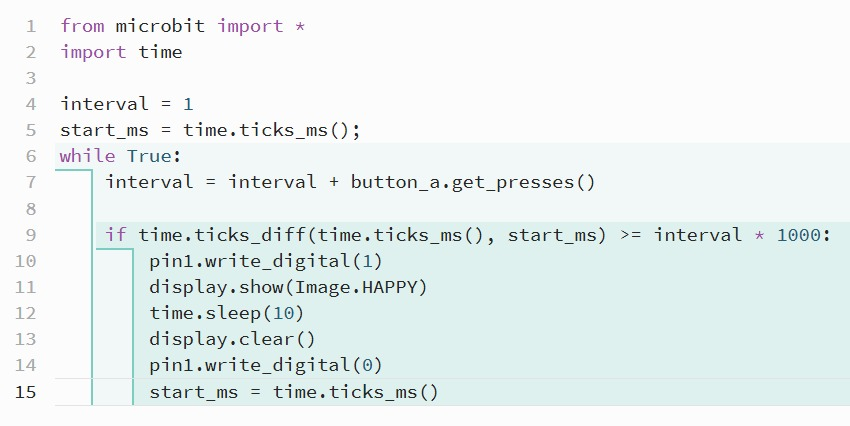 код
Горшок с отсеком для воды - 2 шт
контроллер
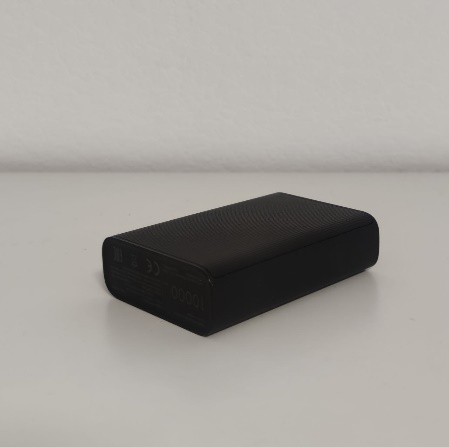 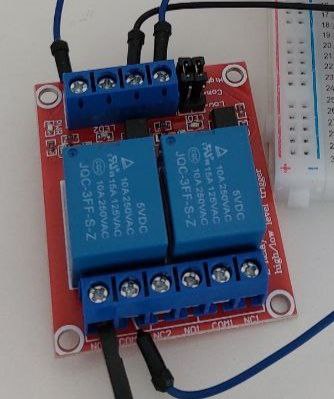 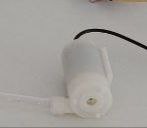 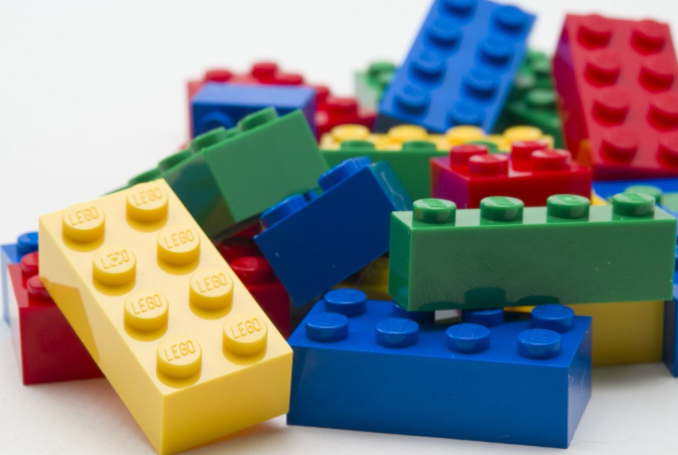 реле
насос с трубкой
запчасти Lego
блок питания
Строение
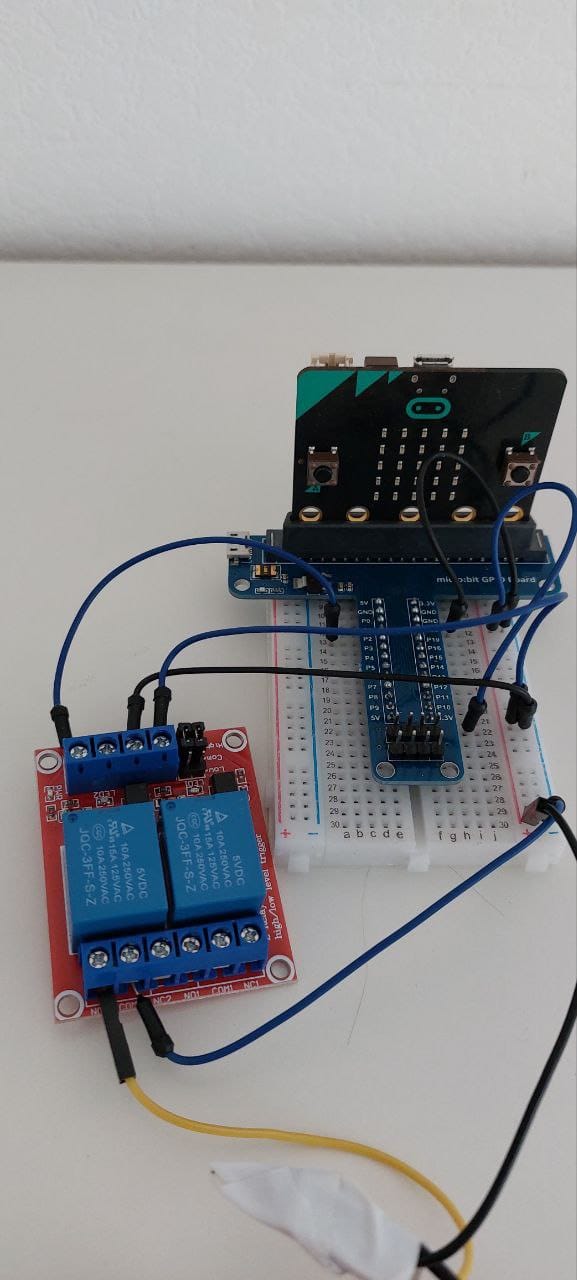 Программируемый блок
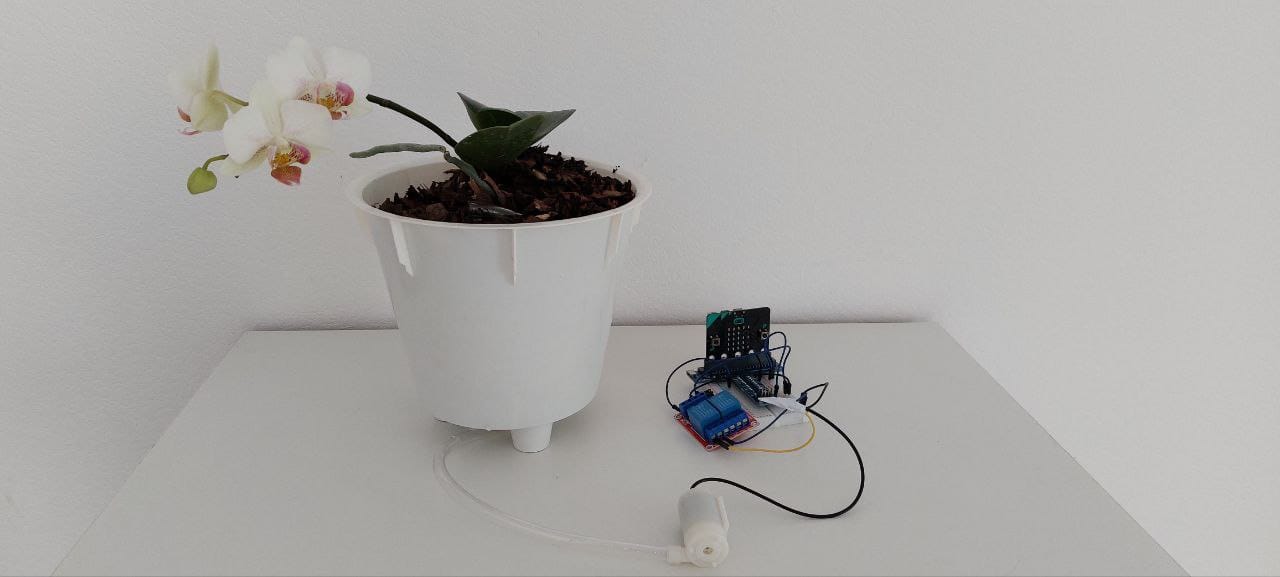 контроллер
реле
трубка
насос
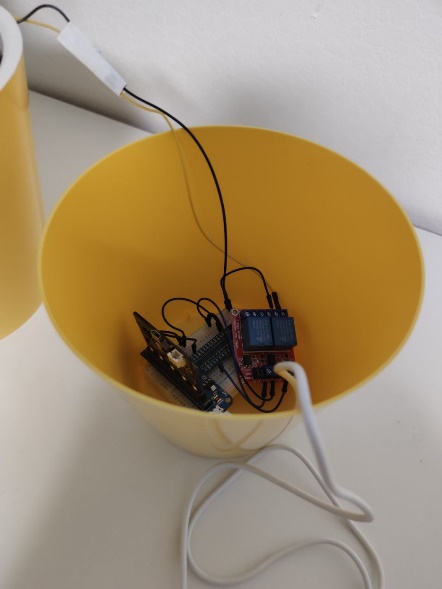 Вода + насос
ПРОДУКТ-ВИДЕО
Источники литературы
Калюжный С. Системы полива на дачном участке. Феникс, 2015 г
История развития систем автополива: https://polivtec.ru/blog/kak-sozdavalis-sistemy-poliva
Системы полива: https://ru.Wikipedia.org Википедия